Assessment Mitigation Guidance for Teaching and Learning Qualifications2020/21
October 2020
Agenda
Support 
Background
Mitigation guidance and processes
Q&A
Further information
We are here to support you
Updated communications and guidance for 220/21 - https://www.cityandguilds.com/covid-19/mitigation-approaches-for-vrqs-nvqs/adaptations, including sector specific guidance
Regular updates and links to relevant information – Regulator information and guidance 

List of qualifications with primary mitigation:
Calculate
Adapt
Delay
No mitigation required

Assessment mitigation centre guidance for NVQs & VRQs, including summer 2020 guidancehttps://www.cityandguilds.com/covid-19/mitigation-approaches-for-vrqs-nvqs  

Continued support through range of webinars
3
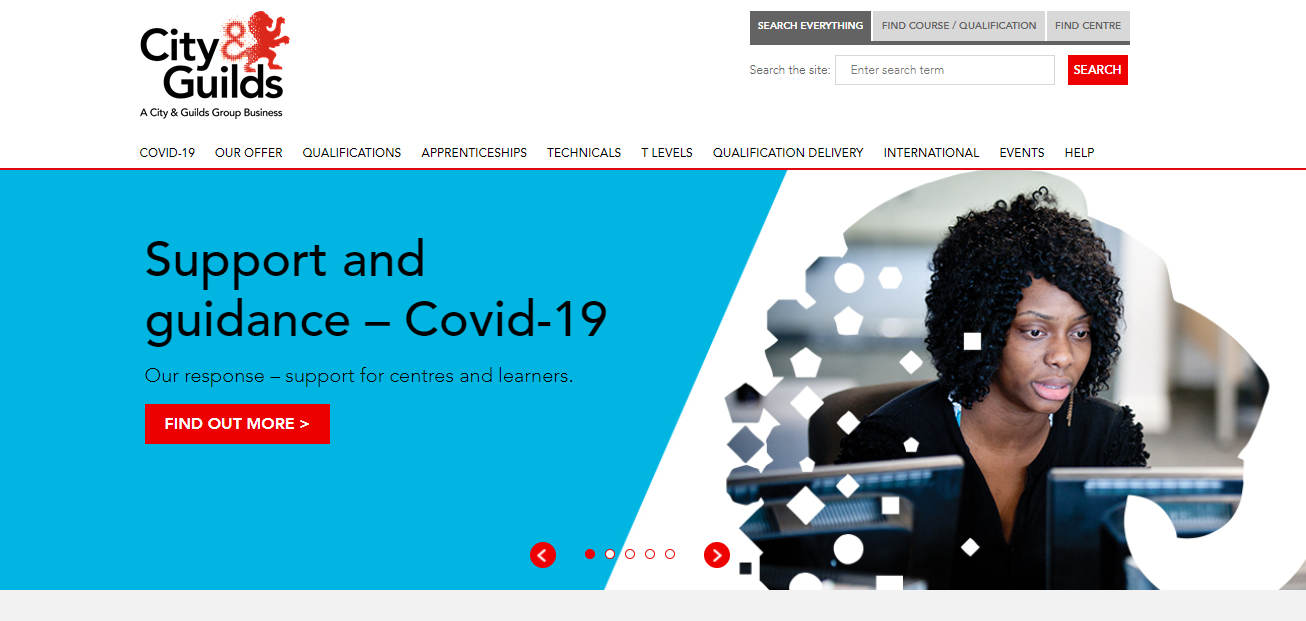 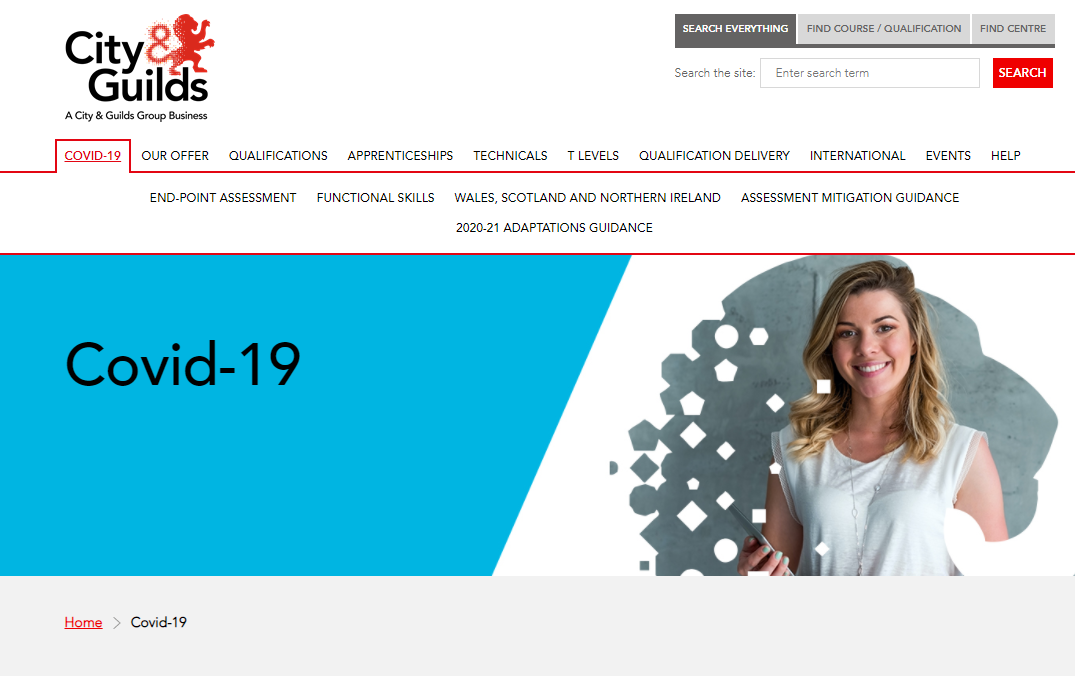 4
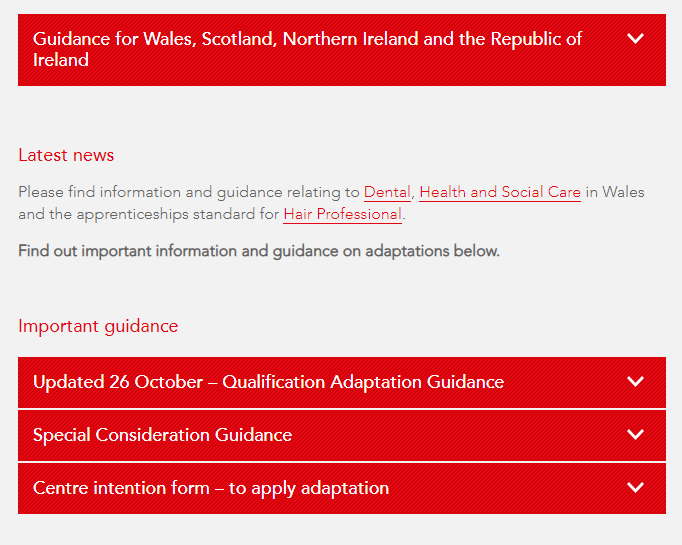 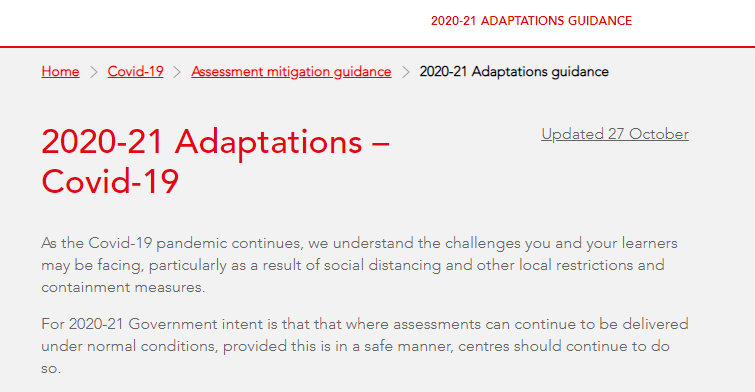 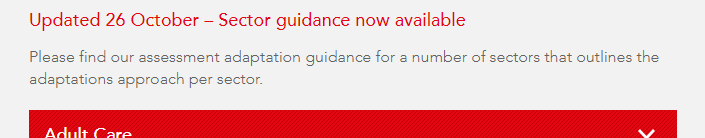 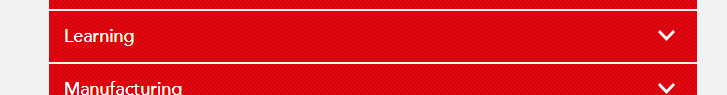 5
Assessment guidance
6
Mitigation approach to VTQs – 2020/21
This guidance covers the assessment and mitigation processes that will be applied to the qualifications in this sector. 

These include: 

•	Calculated results
•	Adaptation
•	Delay
•	No mitigation required 

Scope of Learners
Registered learners expecting to complete during 2020/21 academic year, learners on two year programmes and learners unable to complete during the March-July period
7
Mitigation approach to VTQs – 2020/21
Sector Guidance document
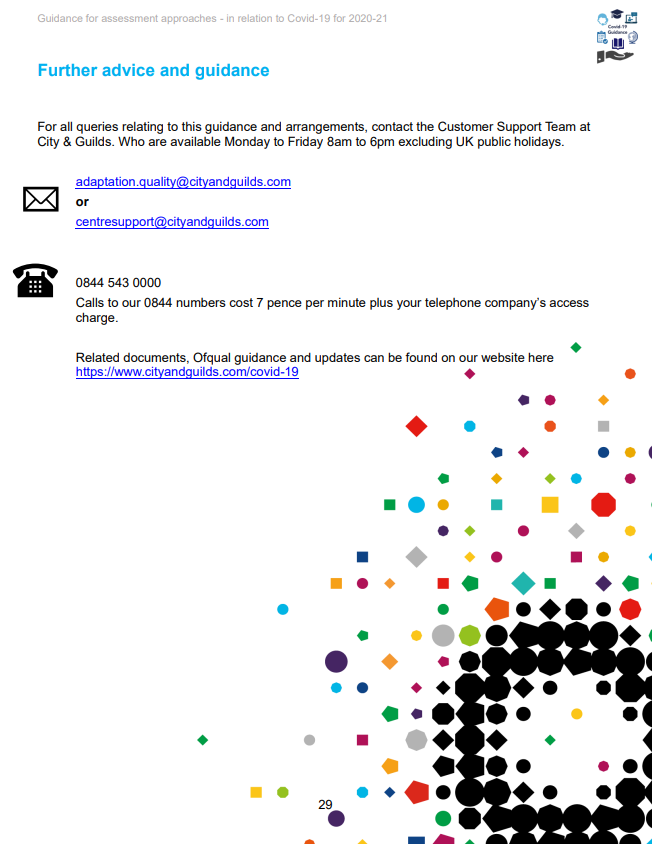 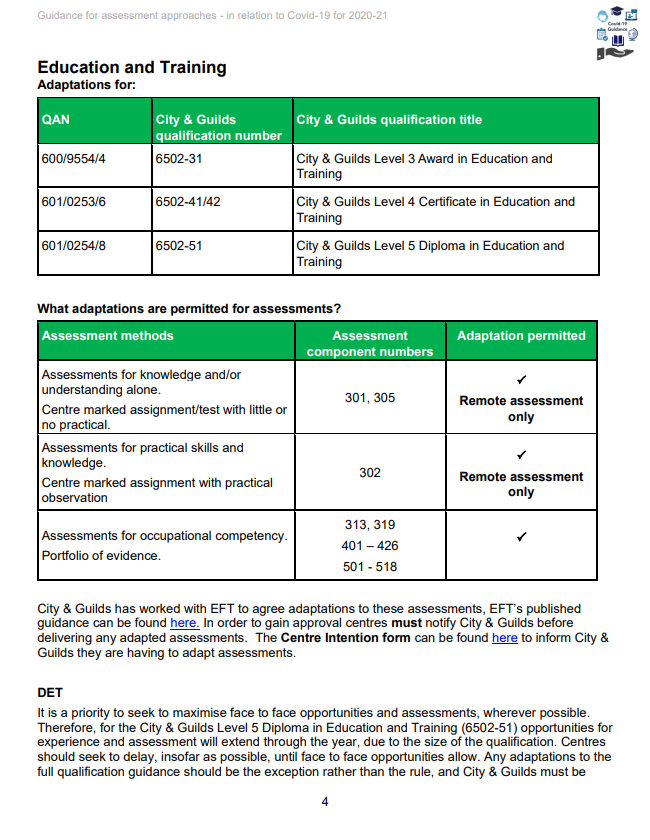 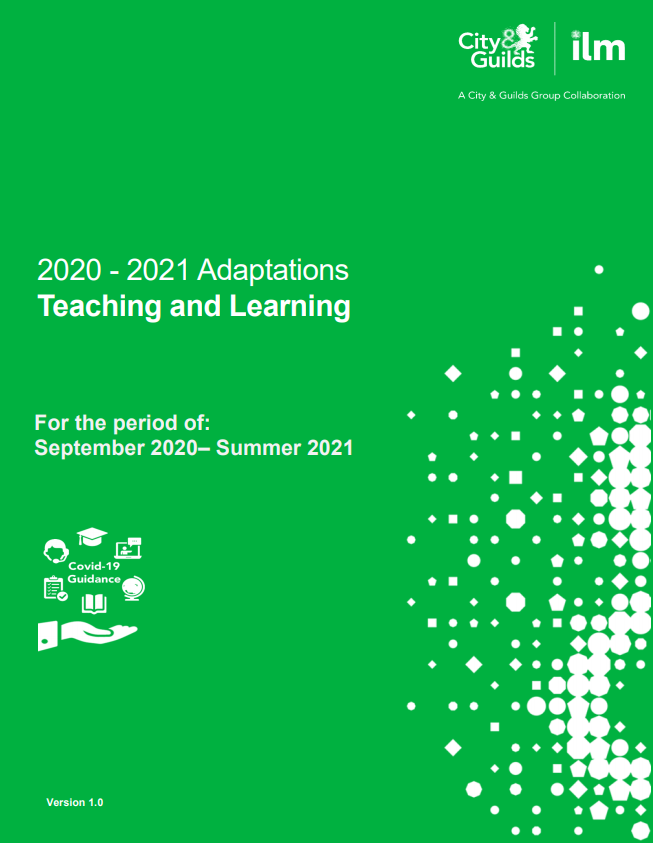 Sector assessment mitigation guidance documents
Adaptation
9
6502 Education and Training
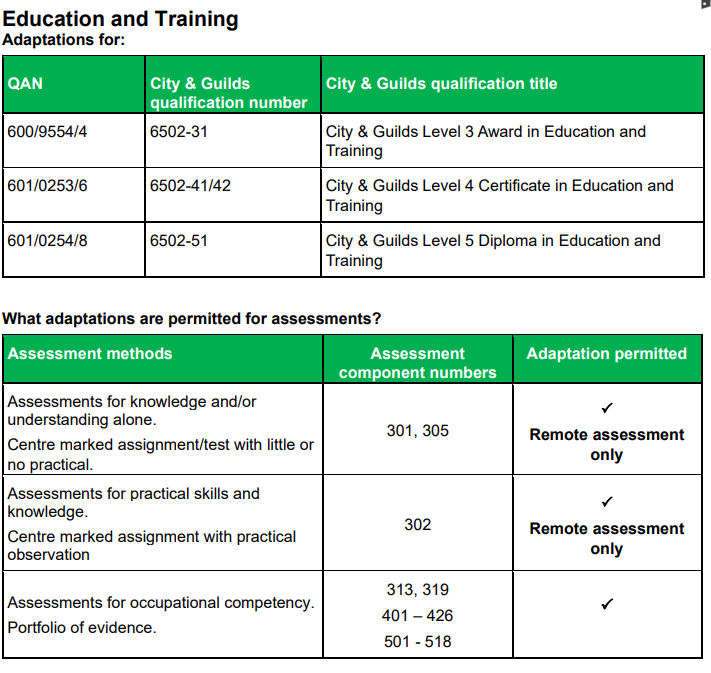 City & Guilds has worked with ETF to agree adaptations to these assessments, ETF’s published guidance can be found on the 6502 documents webpage. In order to gain approval centres must notify City & Guilds before delivering any adapted assessments – centre intention form.
Centres are strongly advised to wait for appropriate face to face assessment opportunities
Live remote assessments are allowed
Notify your EQA
https://www.cityandguilds.com/qualifications-and-apprenticeships/learning/teaching/6502-education-and-training#tab=documents Covid-19
10
City & Guilds has worked with ETF to agree adaptations to these qualifications, ETF’s published guidance can be found on the 6317 documents webpage
6317 Assessor and QA (TAQA)
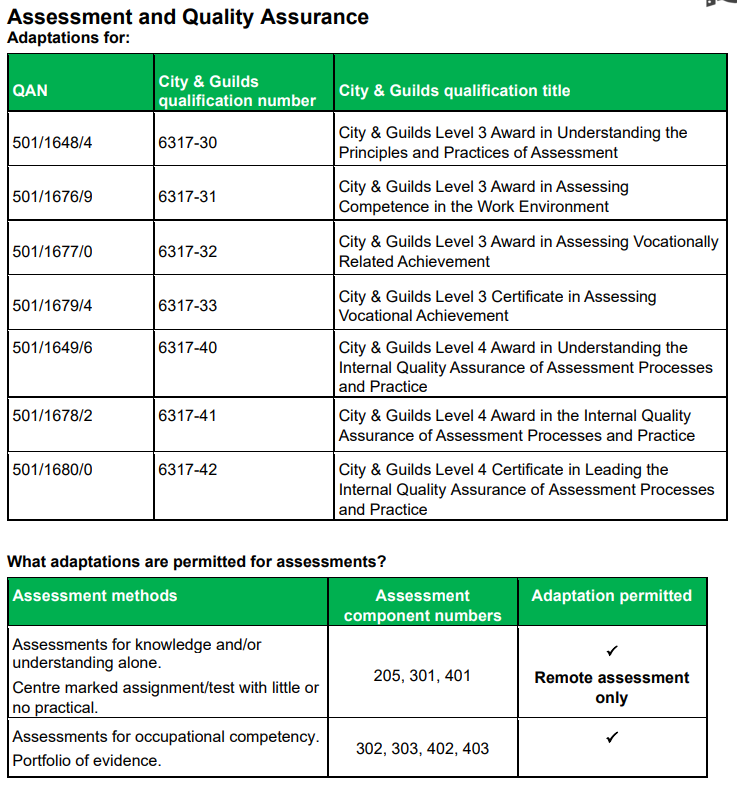 Centres are strongly advised to wait for appropriate face to face assessment opportunities
Consider delivery and assessment of knowledge first
Live remote assessments are allowed
Centres must plan and be confident that all assessment outcomes can be covered
The adaptations are for 2020/21 and for the current Covid-19 situation only
Notify your EQA
https://www.cityandguilds.com/qualifications-and-apprenticeships/learning/training-and-development/6317-assessment-and-quality-assurance#tab=documents Covid-19
11
5329 STLS
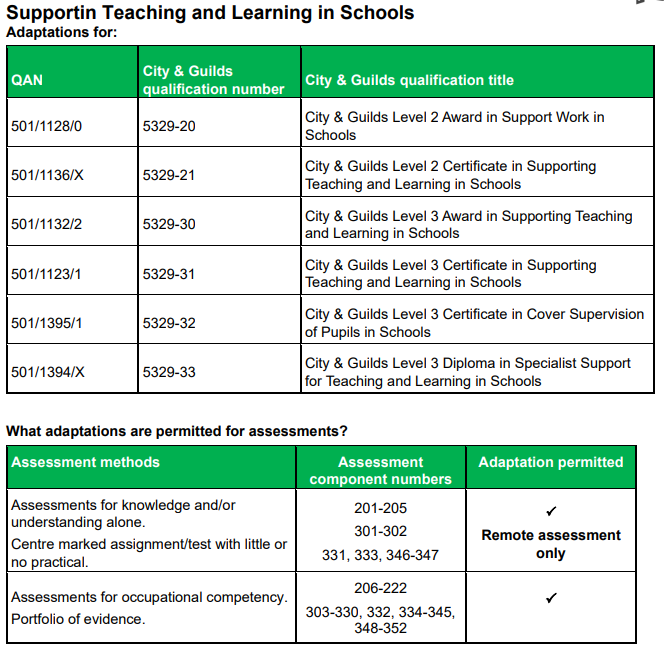 Centres are strongly advised to wait for appropriate face to face assessment opportunities
Consider delivery and assessment of knowledge first
Live remote assessments are allowed, where permitted
Only if face to face or remote observation is not possible should EWT be used
If EWT has to be used, it should only be used as outlined in the qualification handbook
Notify your EQA
12
Please be aware
Centres are strongly advised to wait for appropriate face to face assessment opportunities
Consider delivery and assessment of knowledge first
Live remote assessments are allowed
Centres must plan and be confident that all assessment outcomes can be covered
The adaptations are for 2020/21 and for the current Covid-19 situation only 
Please consider the experience of your learners, and what they are being prepared for when they are employed in relevant positions
13
Centre intention to apply adaptations to assessment
All centres need to complete the centre intention form to apply adaptations to assessment form to confirm the following information:

Now an online form
Centre name and number
Qualification names and numbers – confirming where Adapted assessments are being used
The form must be completed and submitted by the Head of Centre or someone who has permission to act on their behalf
14
Submission and quality process
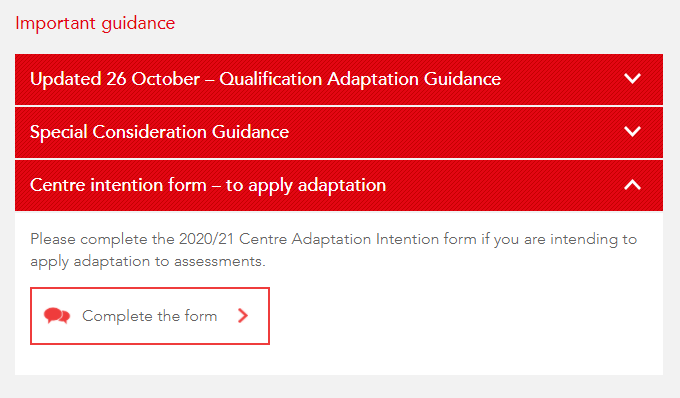 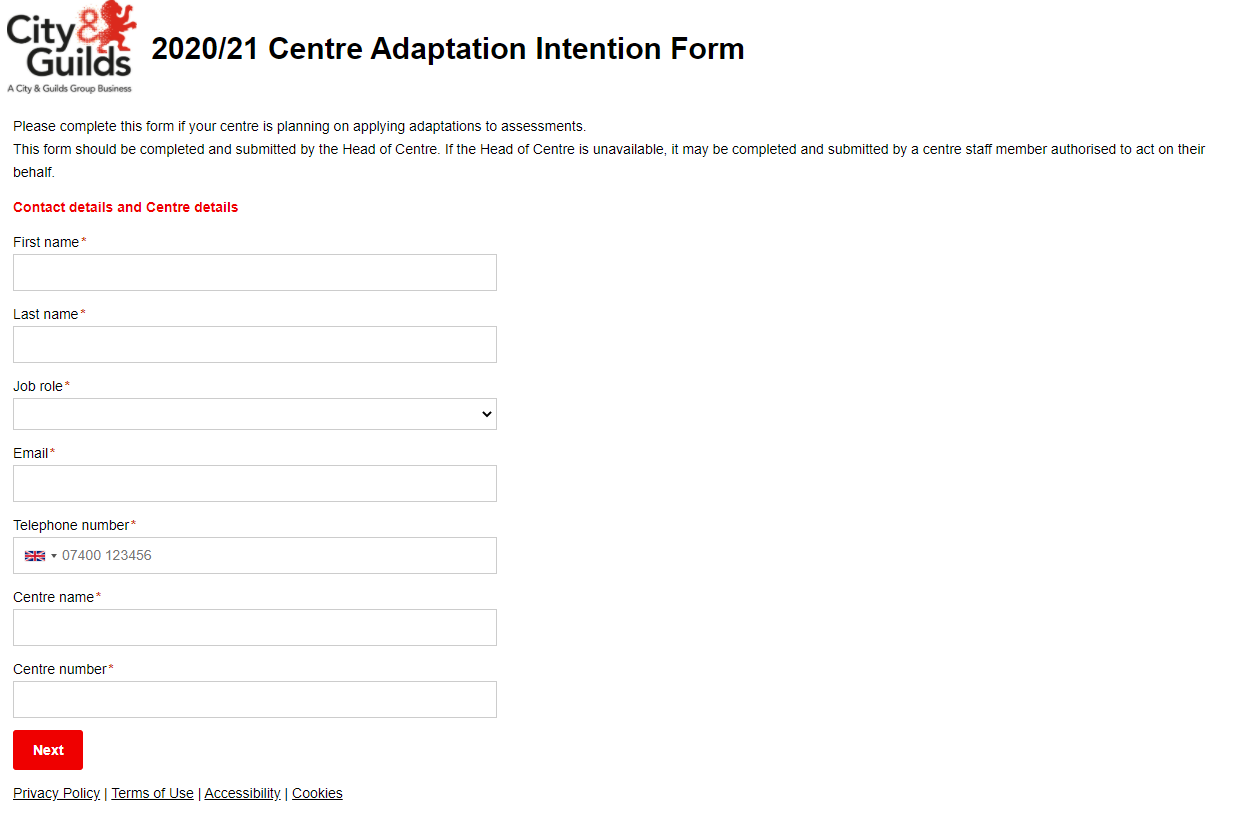 Please also inform your EQA that you are going to do so
15
Sector webinars – 2020/21
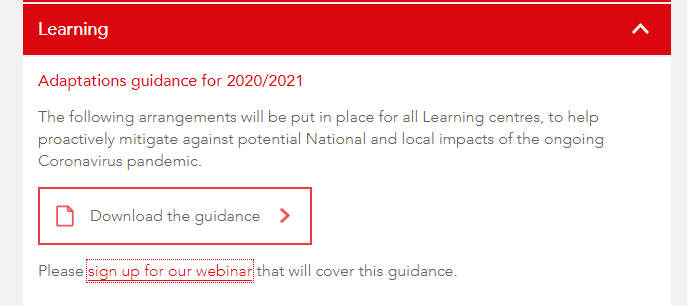 16
Appeals Process
Appeals for adapted assessments
 
Please follow the standard appeals process for adapted assessments. 
An appeal cannot be made for what has been adapted, but an appeal can be made about the final result.
17
Q&A
18
Further advice and information
For all queries relating to this guidance and arrangements, contact the Customer Support Team at City & Guilds. Who are available Monday to Friday 9am to 5pm excluding UK public holidays.
adaptation.quality@cityandguilds.com 
or
centresupport@cityandguilds.com
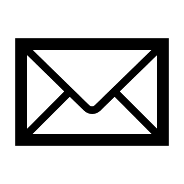 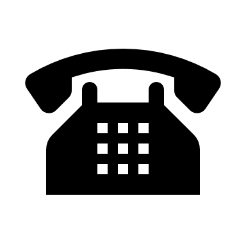 0844 543 0000*
*Calls to our 0844 numbers cost 7 pence per minute plus your telephone company’s access charge.
  
Related documents, Ofqual guidance and updates can be found on our website here https://www.cityandguilds.com/covid-19
19
Thank you